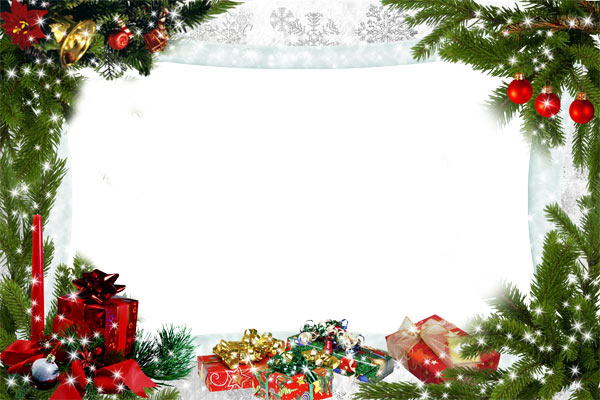 С НОВЫМ ГОДОМ !
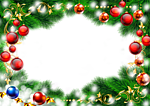 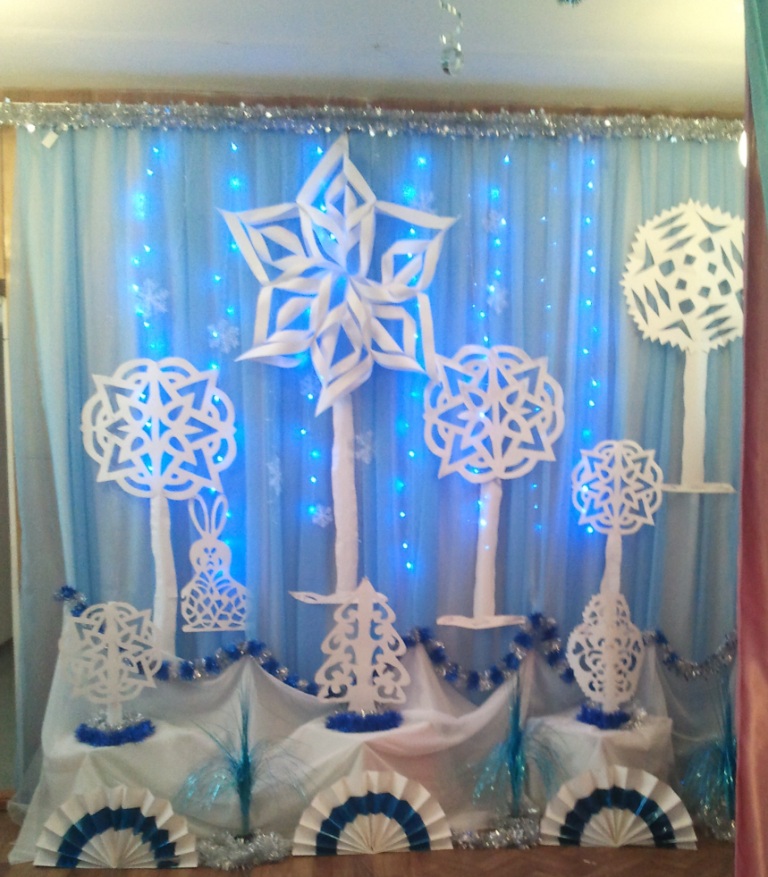 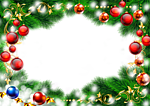 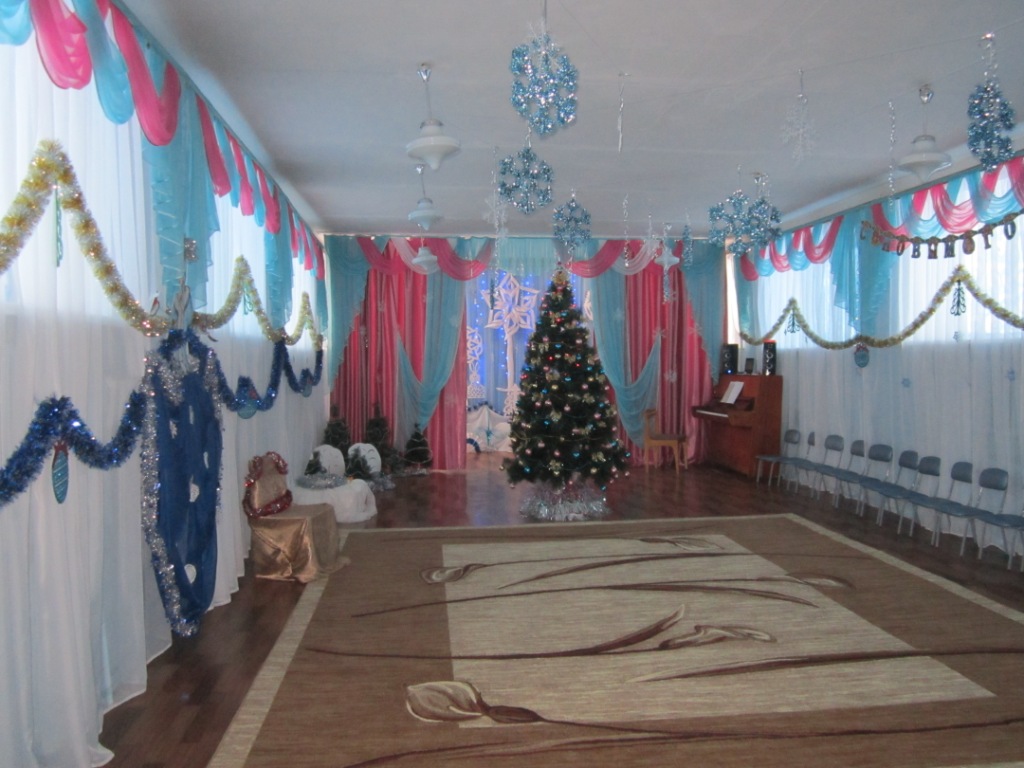 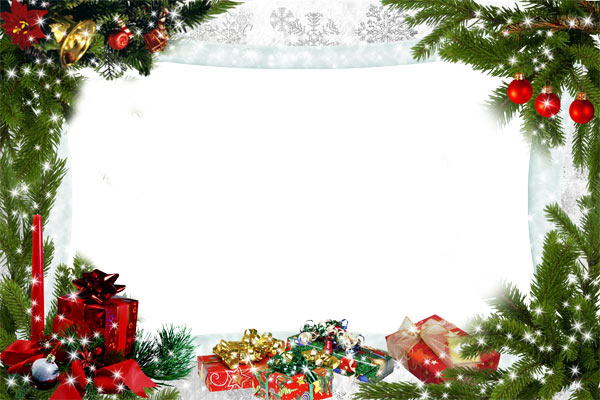 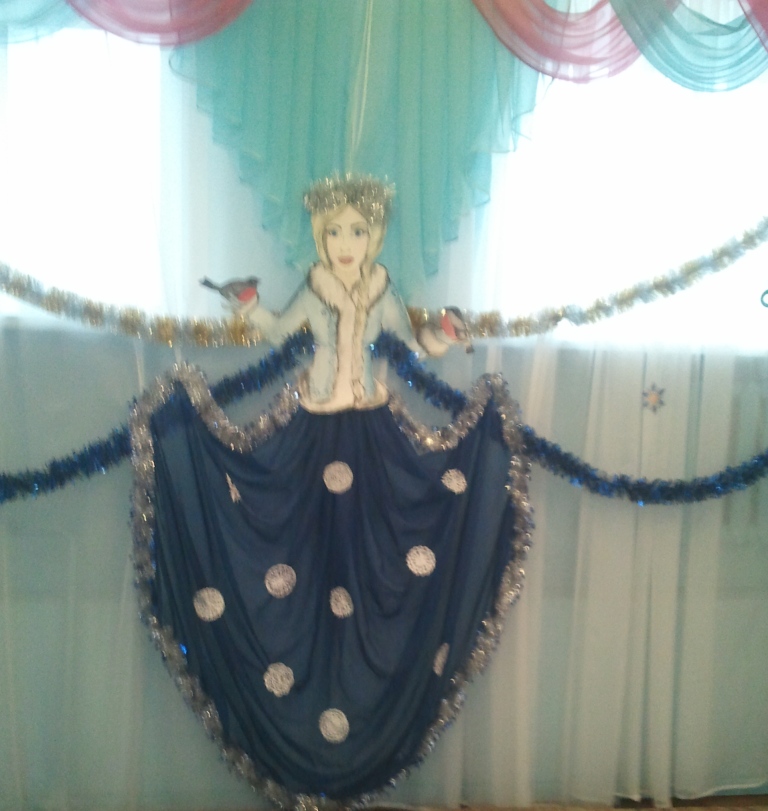 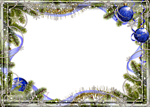 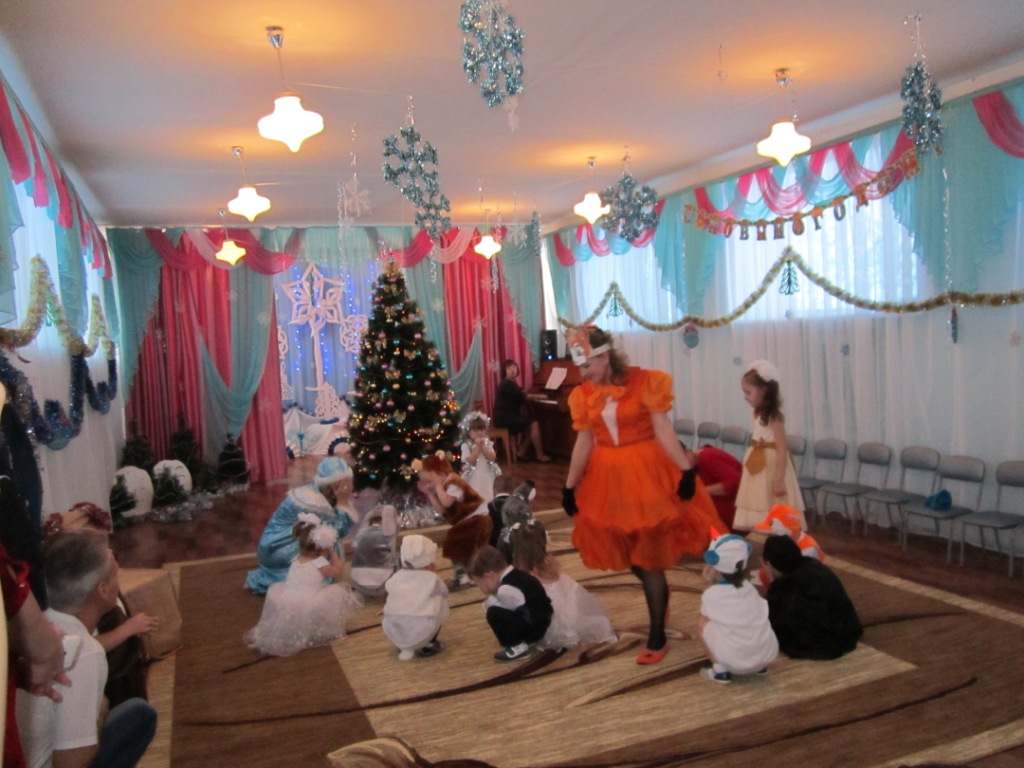 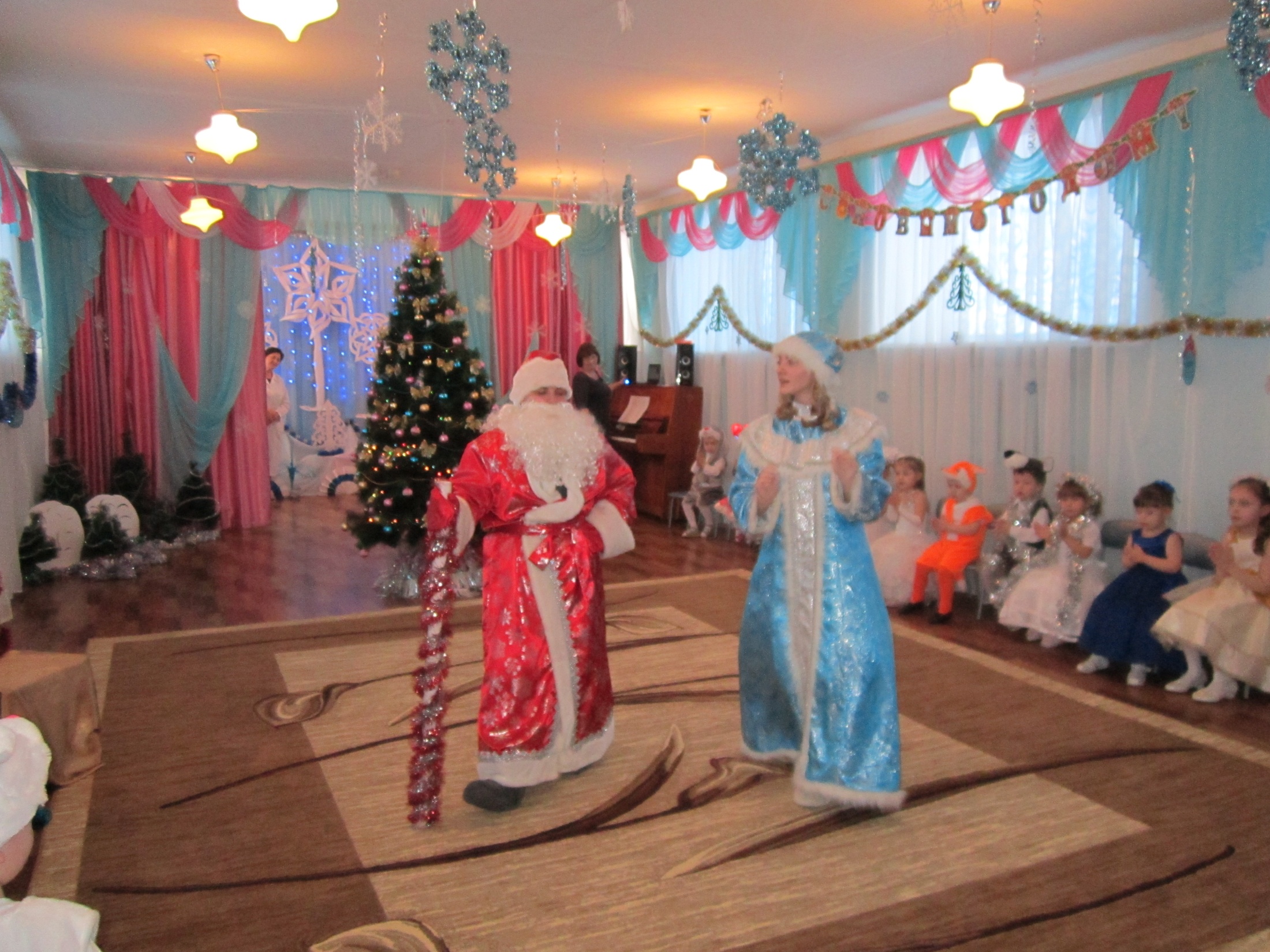 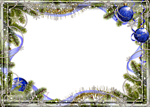 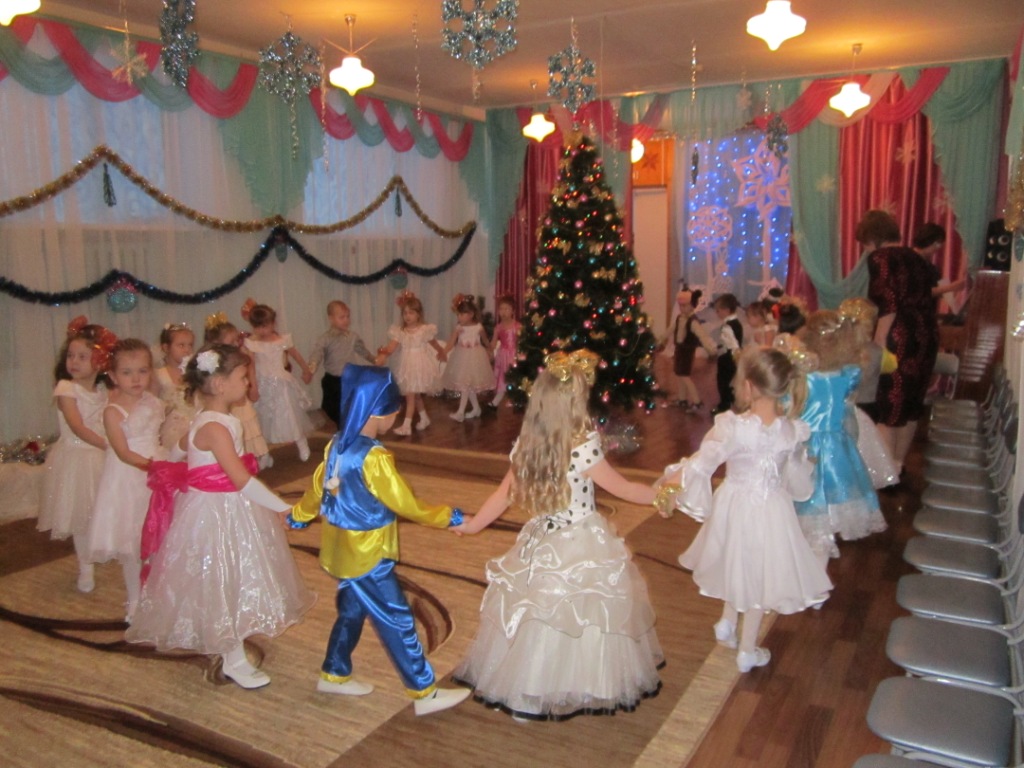 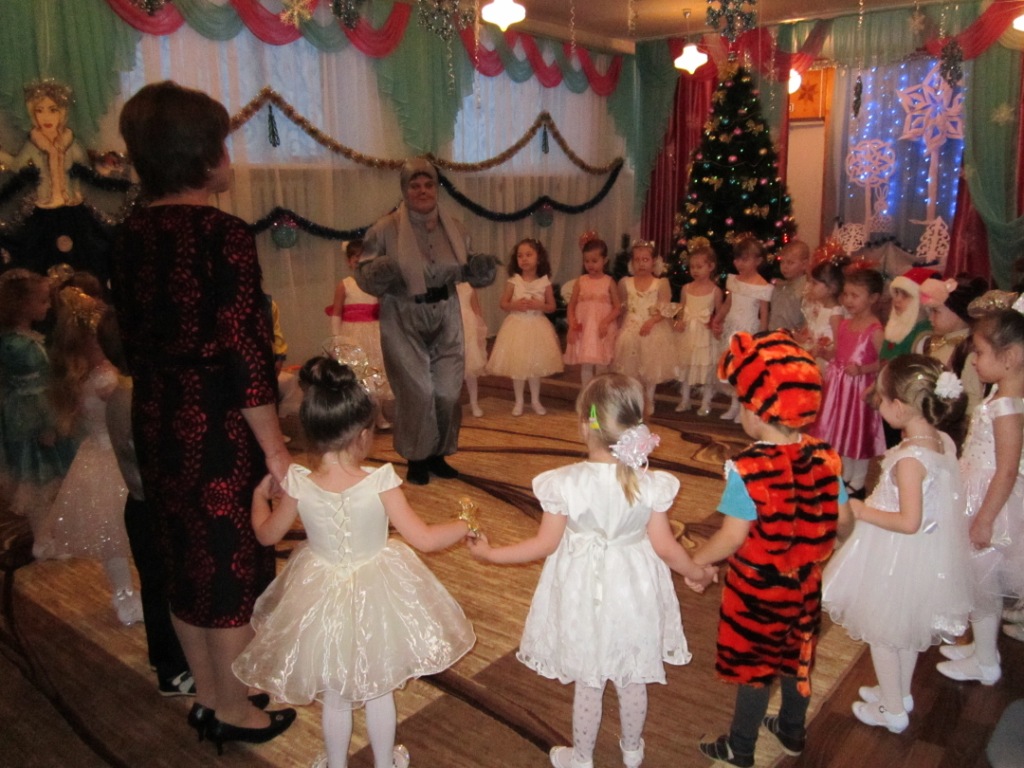 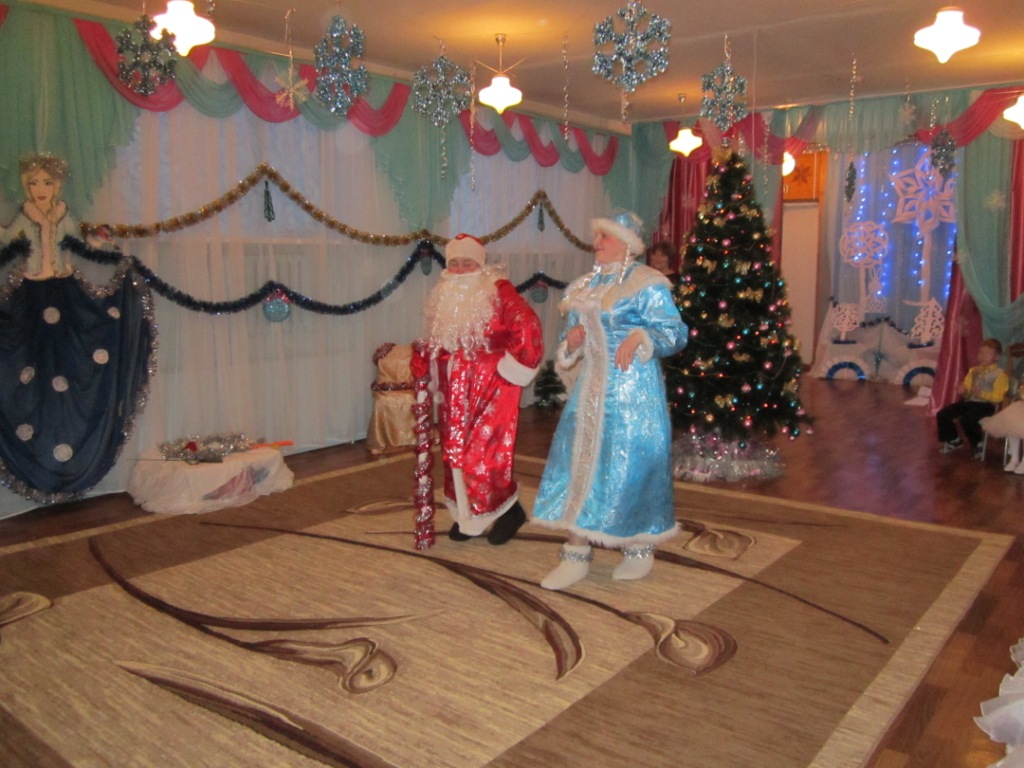 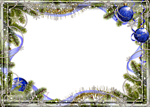 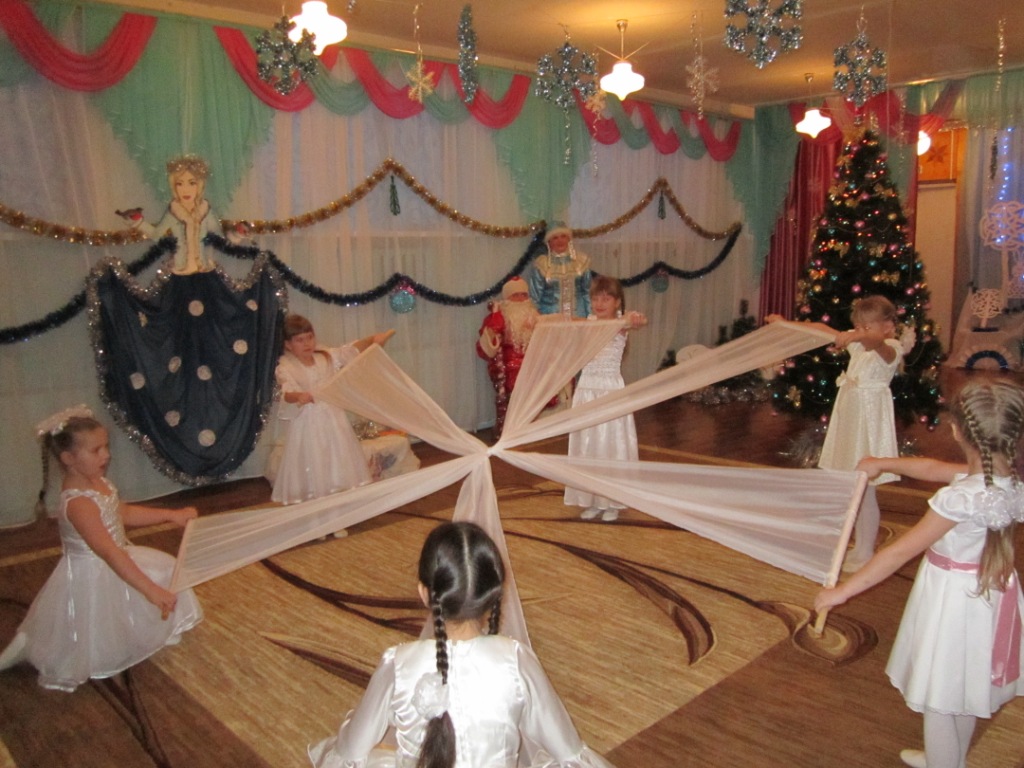 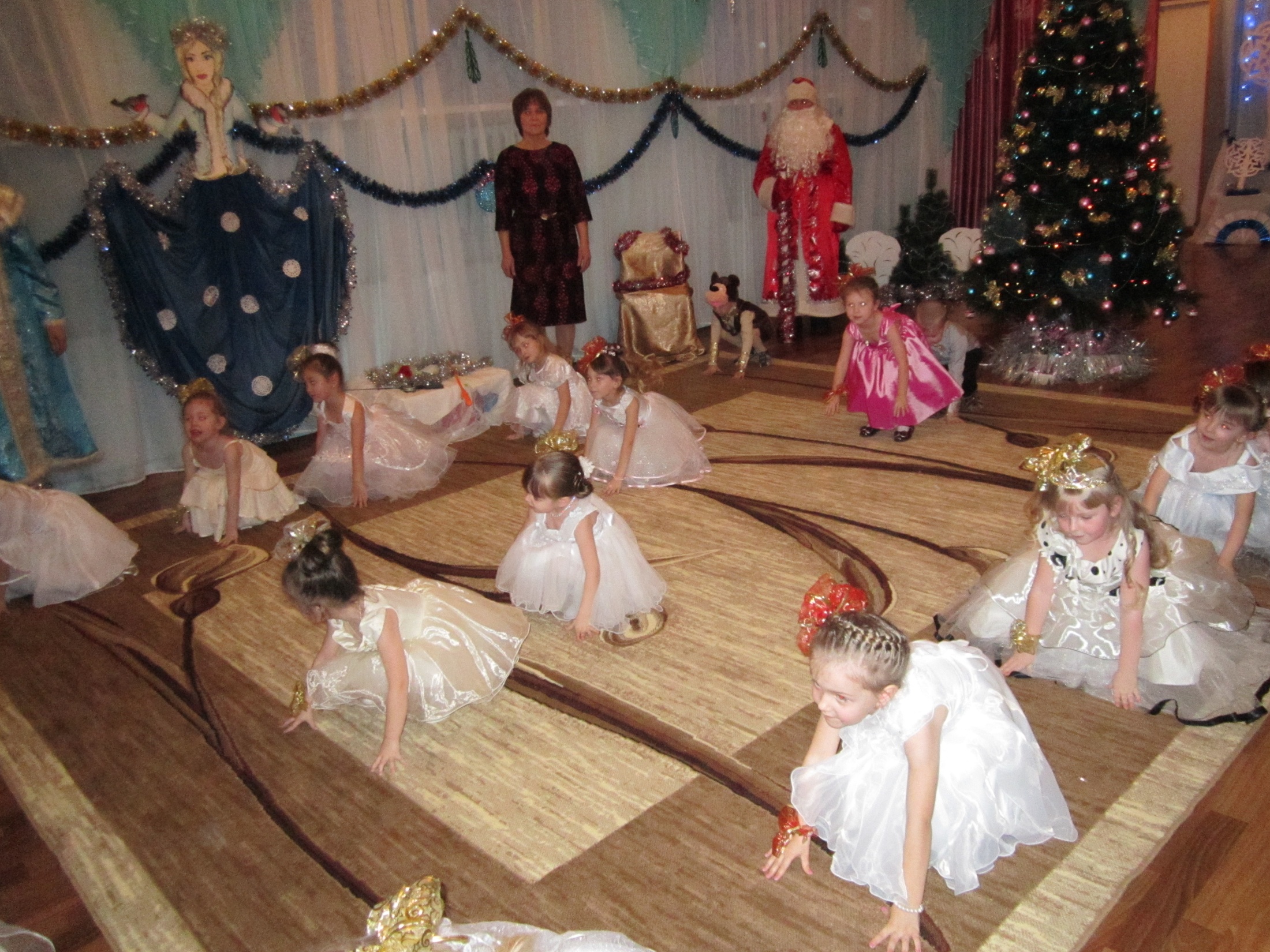 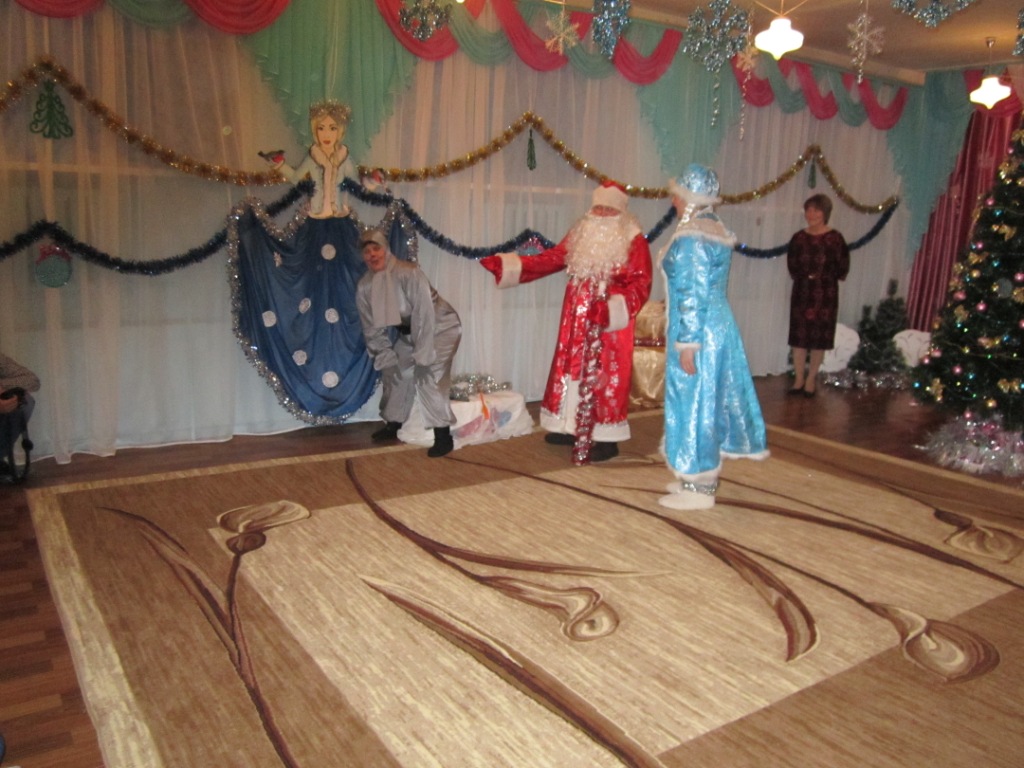 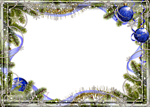 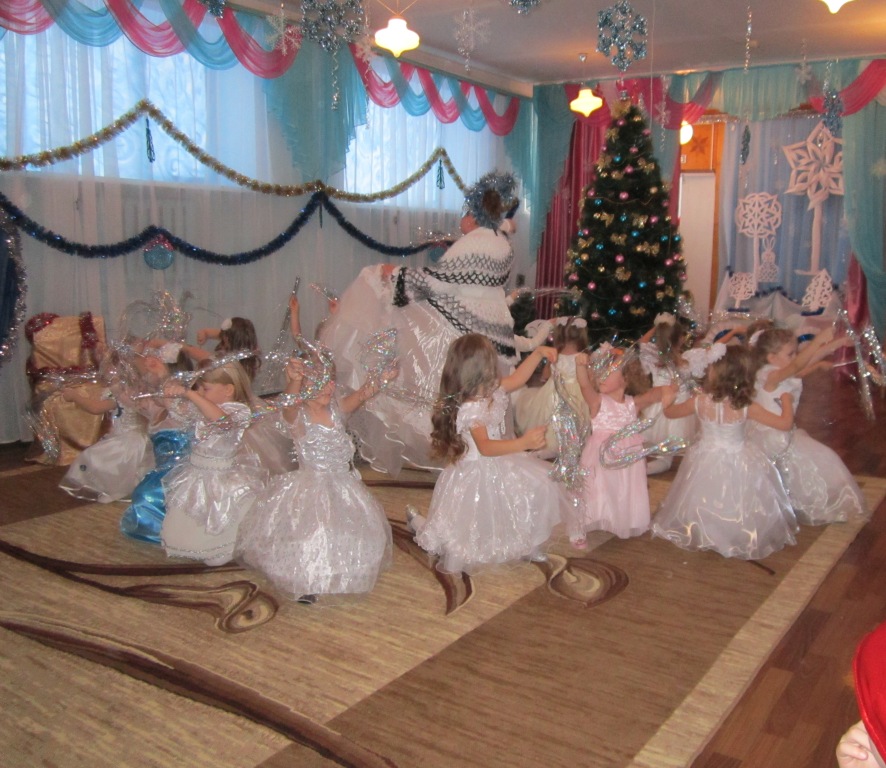 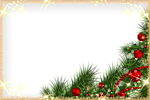 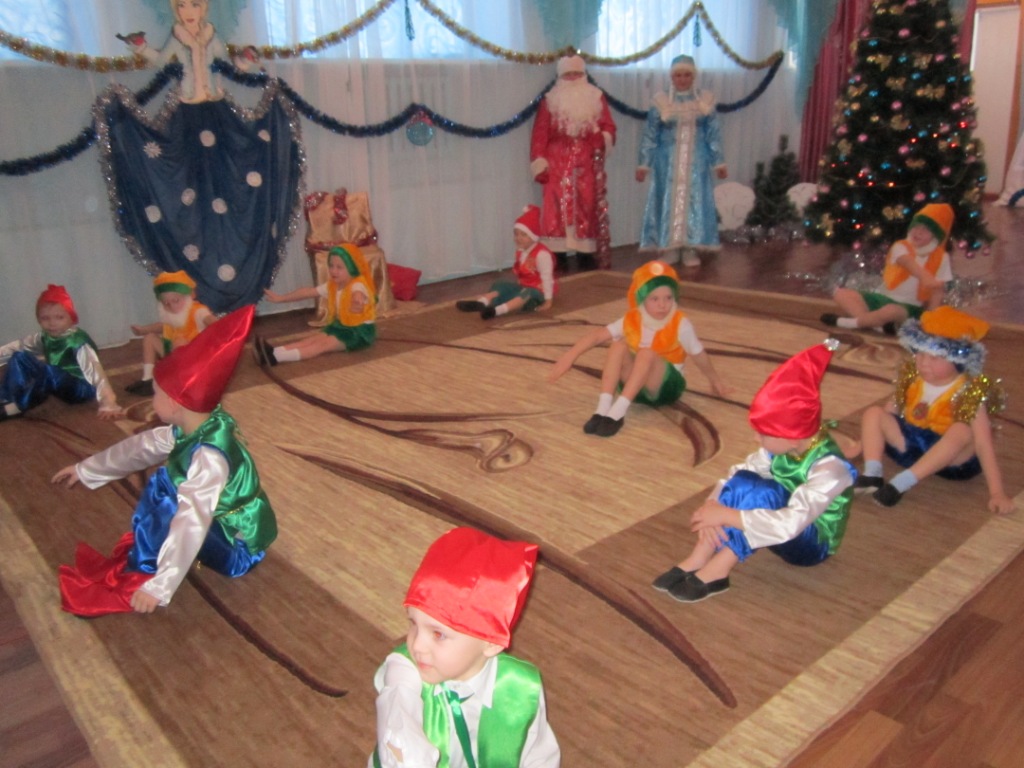 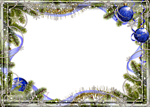 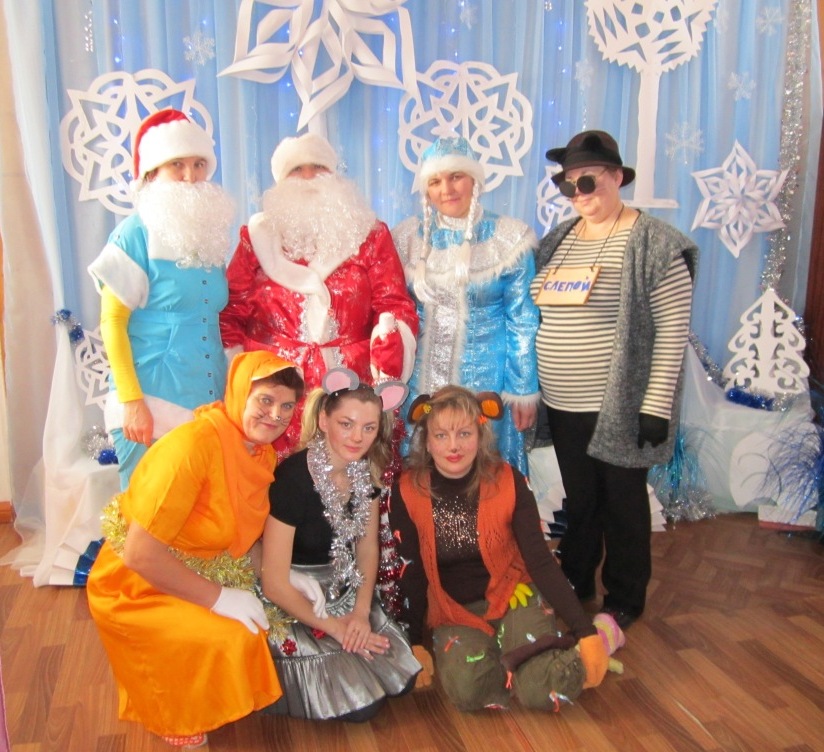 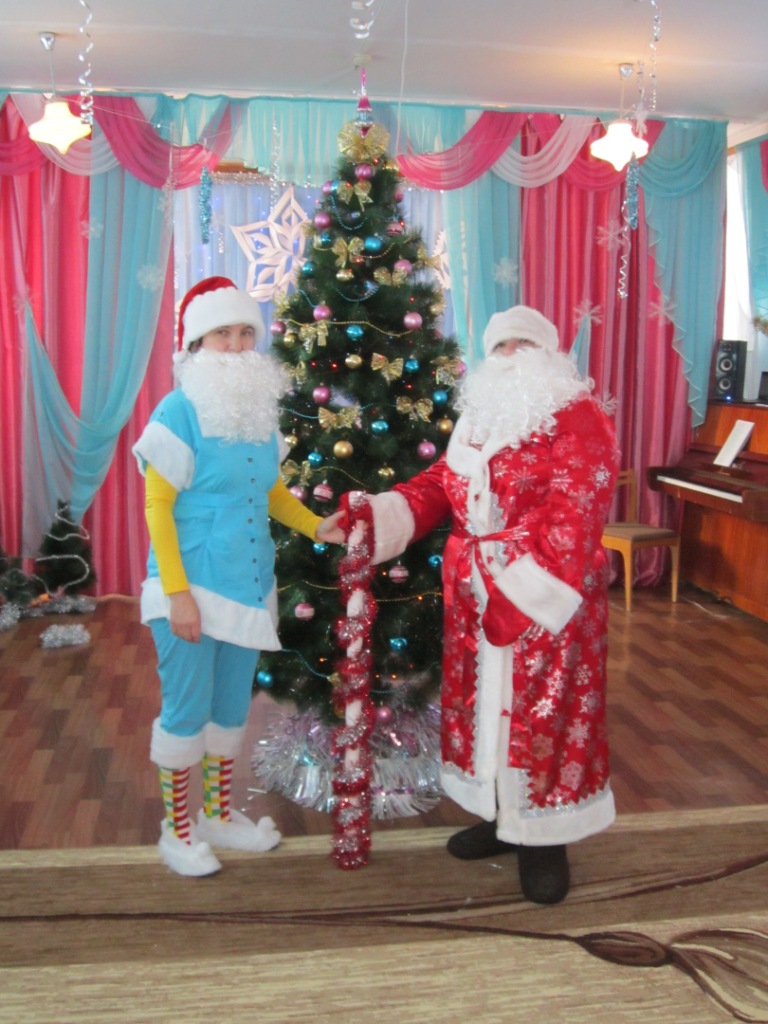 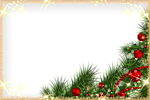 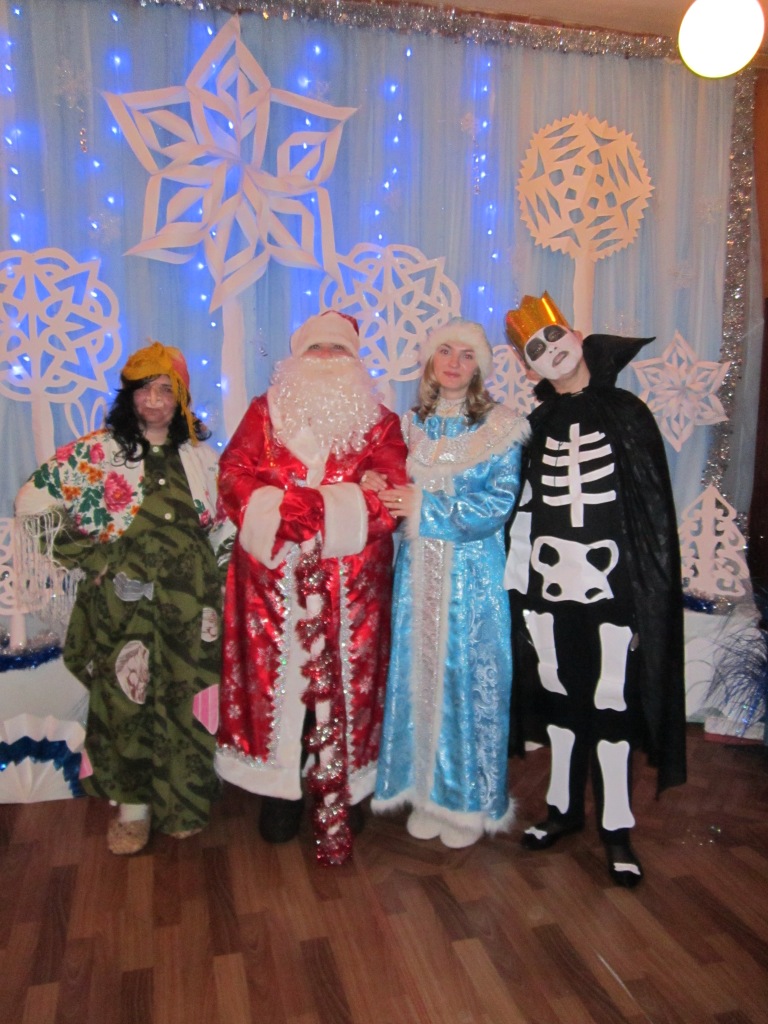 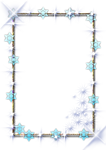 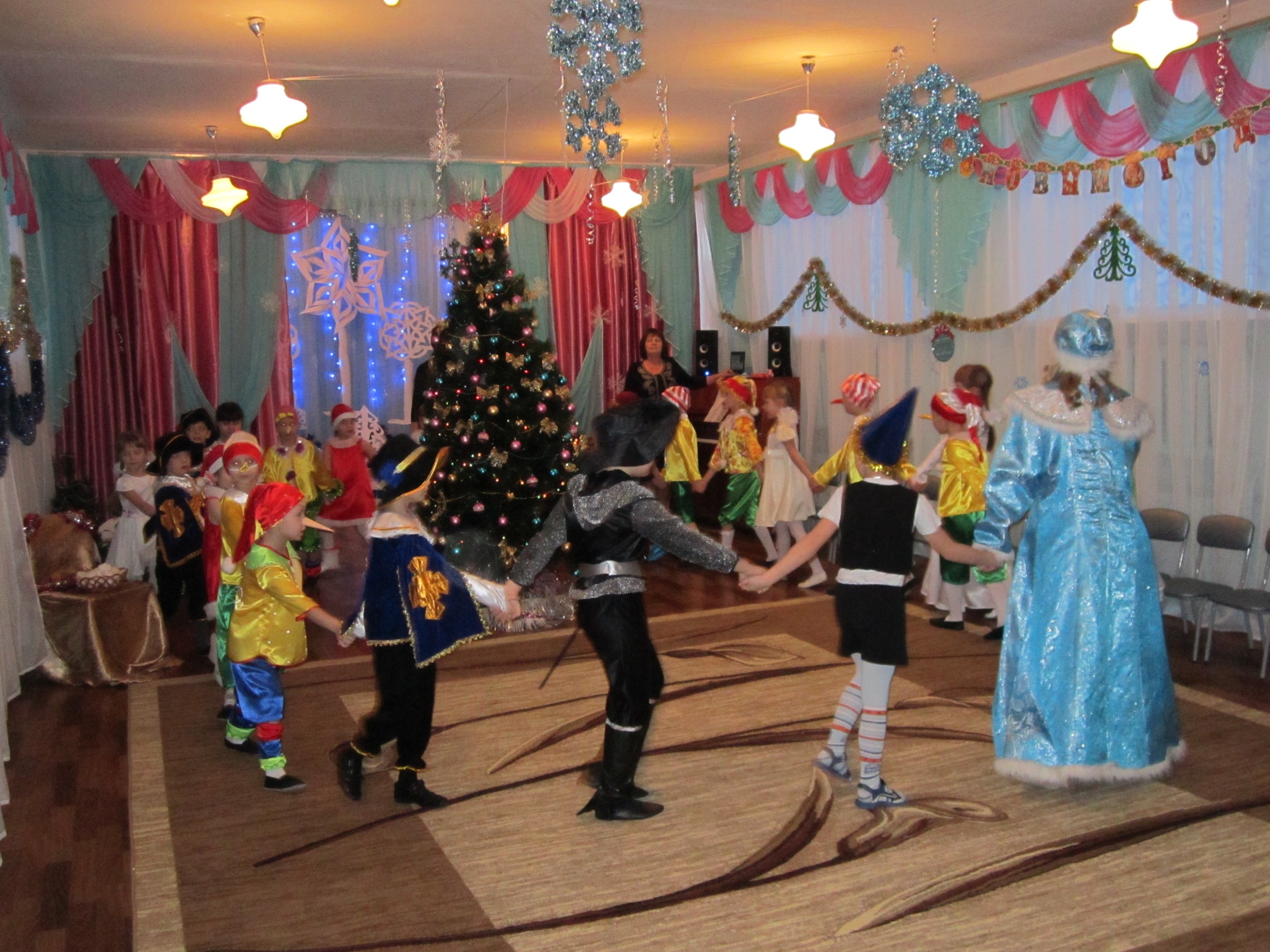 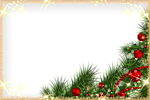 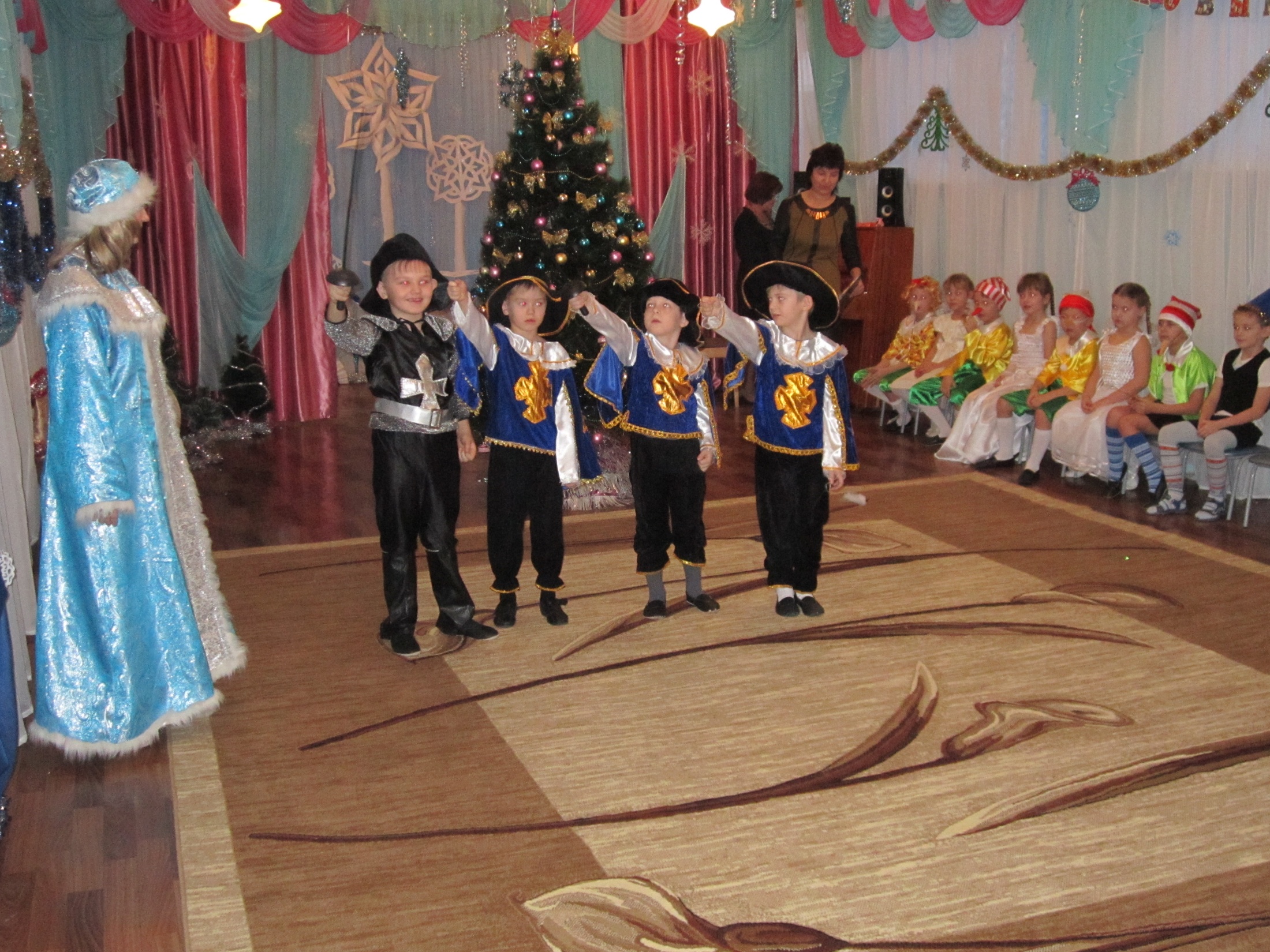 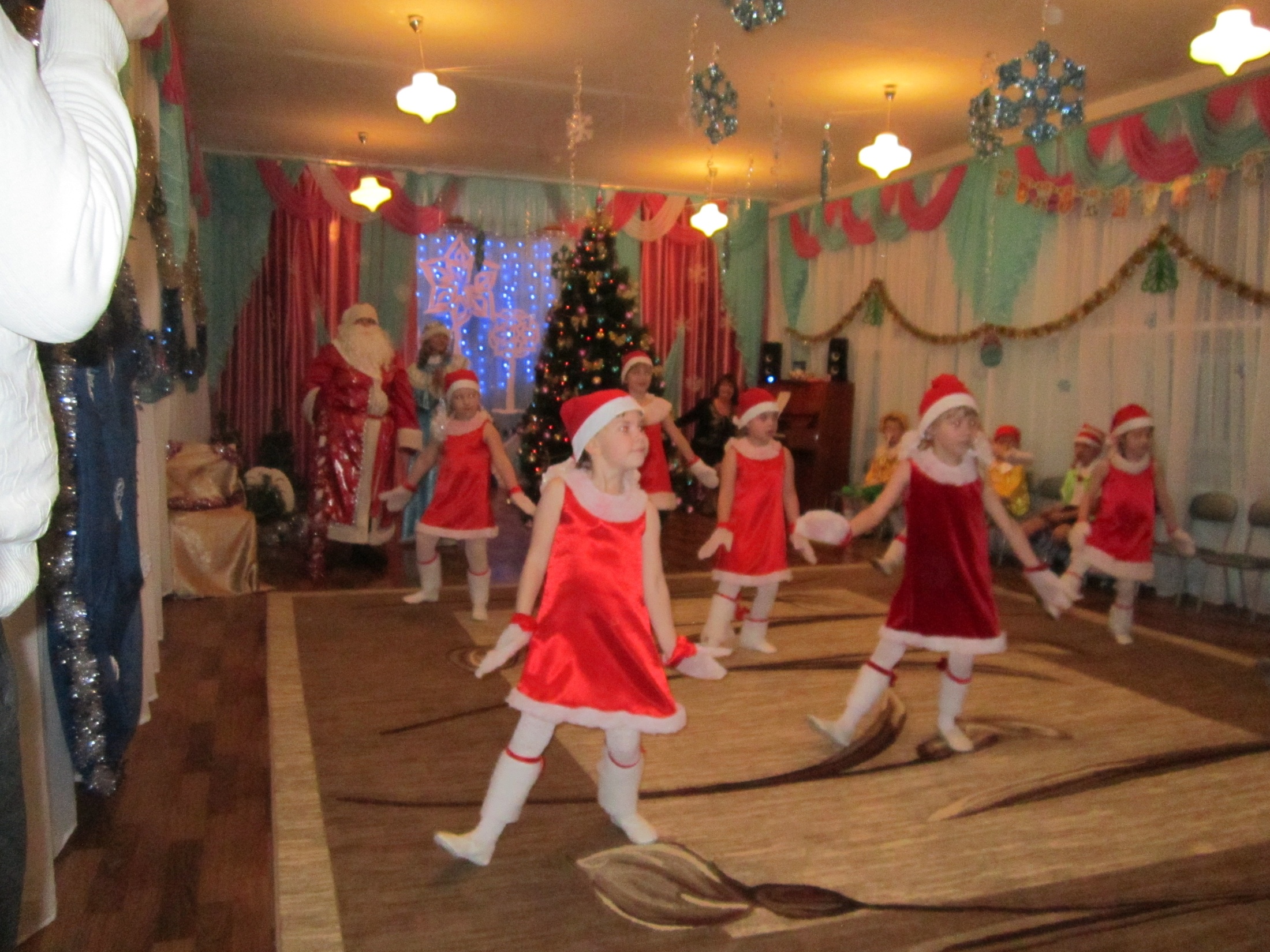 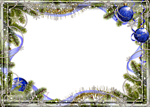 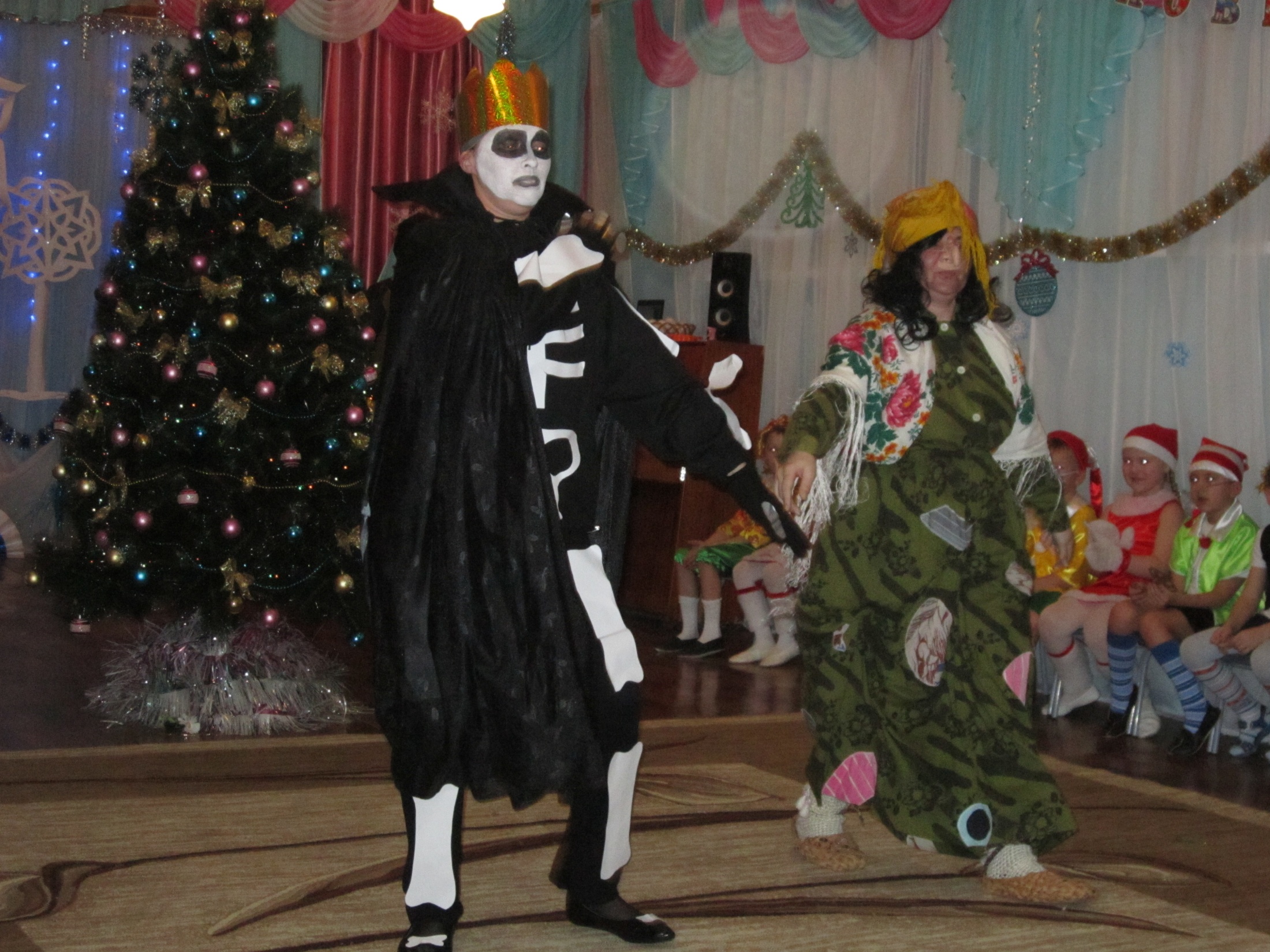 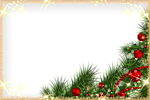 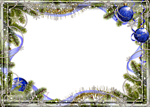 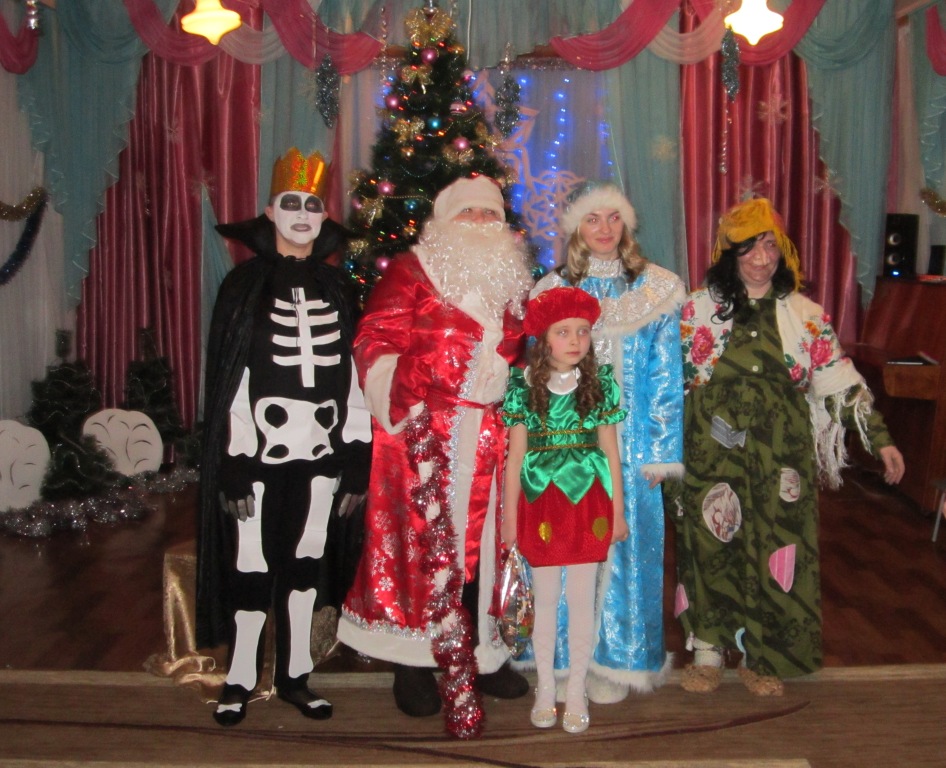 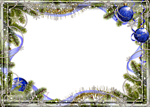 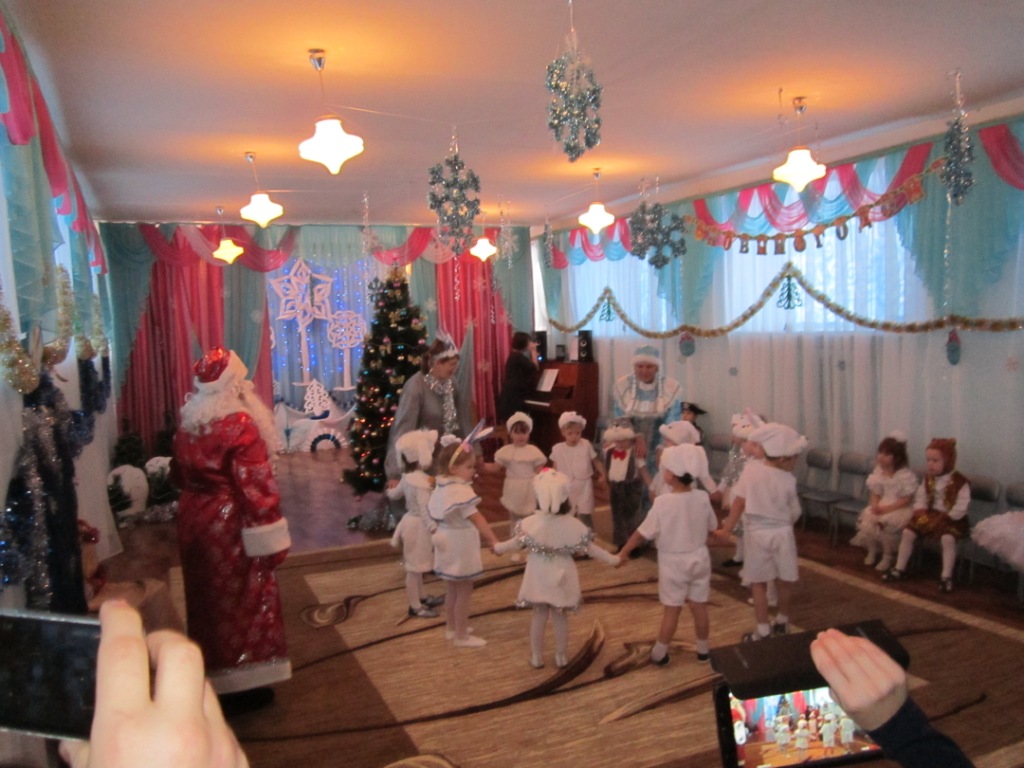 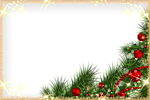 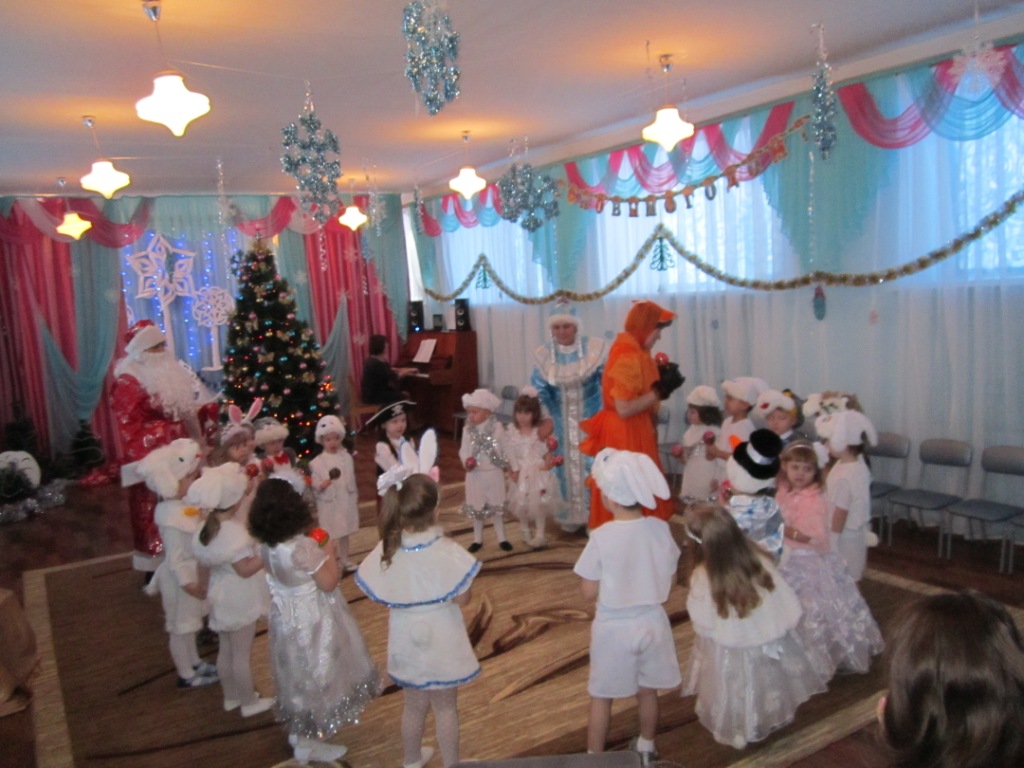 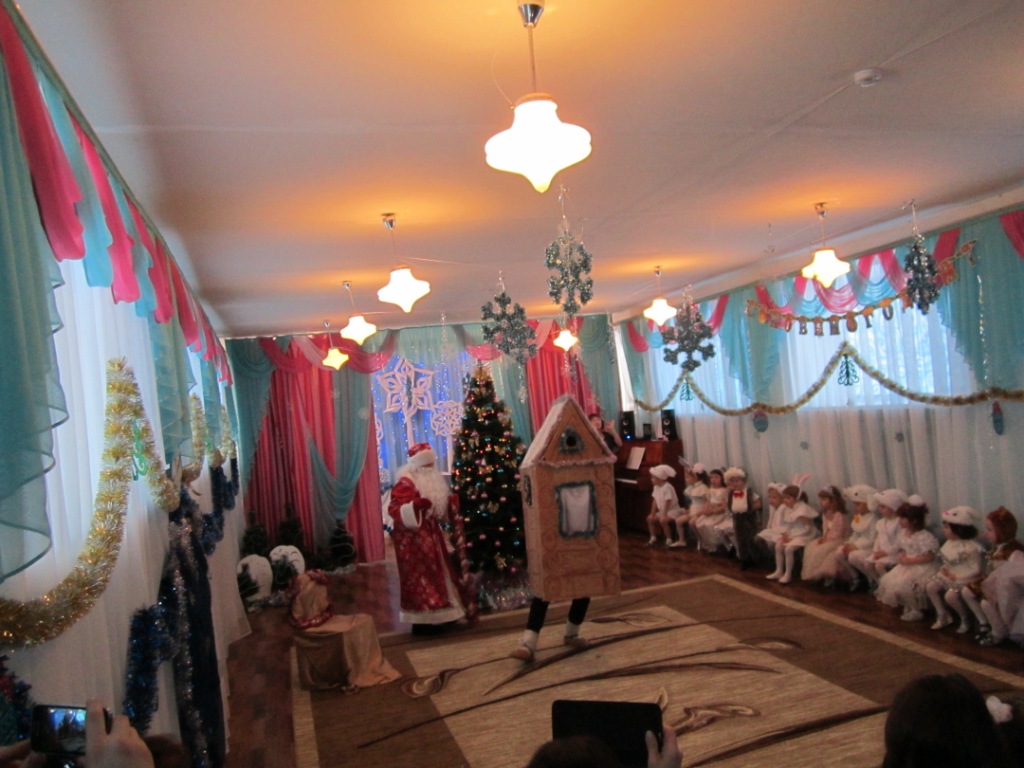 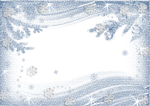